PRAKTIK HUKUM PIDANA
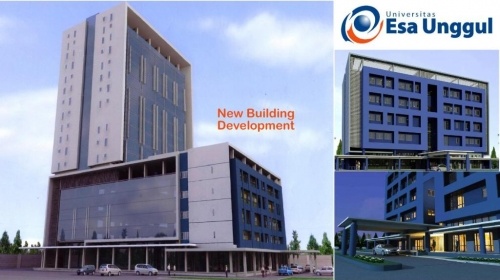 AGUS SALIM HARAHAP, SH,MH.

FAKULTAS HUKUM
UNIVERSITAS ESA UNGGUL
2013
LATAR BELAKANG
Hukum Acara Pidana memiliki ruang lingkup, yaitu mulai pada mencari kebenaran, penyelidikan, penyidikan dan berakhir pada proses pelaksanaan putusan pengadilan (eksekusi) oleh jaksa. 
Dengan telah dibentuknya KUHAP, maka diadakan kodifikasi dan unifikasi yang lengkap dalam arti meliputi seluruh proses pidana dari awal (mencari kebenaran) sampai pada tingkat kasasi di Mahkamah Agung, bahkan sampai kepada peninjauan kembali (request civil=herziening ). 
Selain itu juga terdapat hal-hal yang perlu disesuaikan dengan perkembangan zaman, misalnya dalam hal pembuktian.  
Perlunya pemahaman terhadap teori, asas serta tahapan dalam hukum acara pidana bagi mahasiswa, maka  diharapkan mahasiswa mengerti dan memahami teori maupun asas yang berlaku dalam hukum acara pidana.
DESKRIPSI SINGKAT
Hukum Acara Pidana memberikan pemahaman dan pengetahuan dasar bagi mahasiswa tentang kedudukan, pengertian dan fungsi hukum acara pidana, sejarah singkat dan ruang lingkup hukum acara pidana Indonesia, asas hukum acara pidana, hak tersangka, terdakwa dan peran penasehat hukum, tahapan hukum acara pidana, pembuktian dalam proses peradilan pidana, bukti, barang bukti dan alat bukti.
TUJUAN PEMBELAJARAN
Setelah pempelajaran ini mahasiswa diharapkan mengetahui tentang kedudukan, pengertian dan fungsi hukum acara pidana, sejarah singkat dan ruang lingkup hukum acara pidana Indonesia, asas hukum acara pidana, hak tersangka, terdakwa dan peran penasehat hukum, tahapan hukum acara pidana, pembuktian dalam proses peradilan pidana, bukti, barang bukti dan alat bukti.
POKOK BAHASAN
Kedudukan, pengertian dan fungsi hukum acara pidana.
Sejarah singkat dan ruang lingkup hukum acara pidana indonesia.
Asas hukum acara pidana.
Hak tersangka, terdakwa dan peran penasehat hukum.
Tahapan hukum acara pidana.
Pembuktian dalam proses peradilan pidana.
Bukti, barang bukti dan alat bukti.
UNSUR PENILAIAN
Kehadiran
Ujian Tangah Semester (Intervies/lisan)

Tugas 
Ujian Akhir Semester	(Multi chose/terttulis)
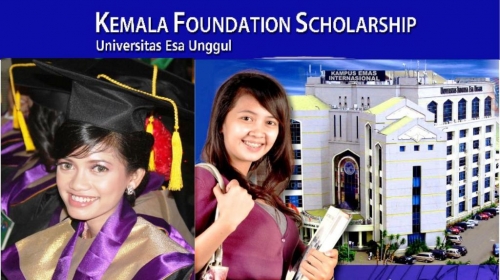 TERIMA KASIH